Find your healthy place
With care designed to help you thrive
2024 open enrollment period presentation for Fresno USD 
Zared Castillo | 10-17-2023 & 10-18-2023
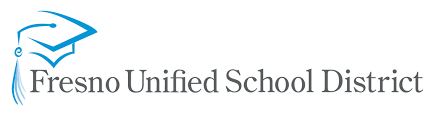 KAISER PERMANENTE MEDICARE HEALTH PLANS
Primary care
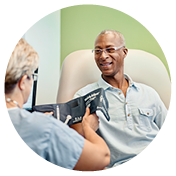 Integrated care  centered around you
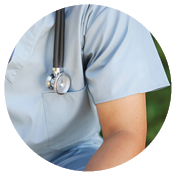 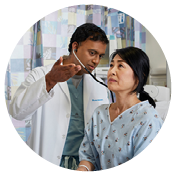 Health
plan
Specialty  care
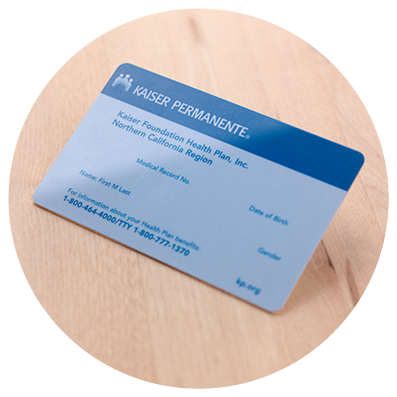 Quality care begins with our  integrated care delivery system,  which offers you:
Care and coverage together  in one package
A coordinated, connected  care team
Many convenient services  under one roof
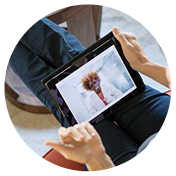 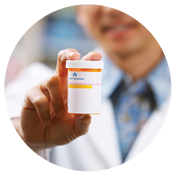 Digital
care  options
Pharmacy  and labs
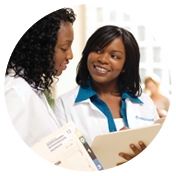 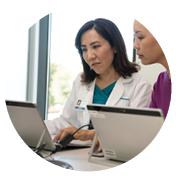 Connected  care team
Electronic  health data
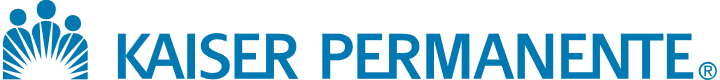 2
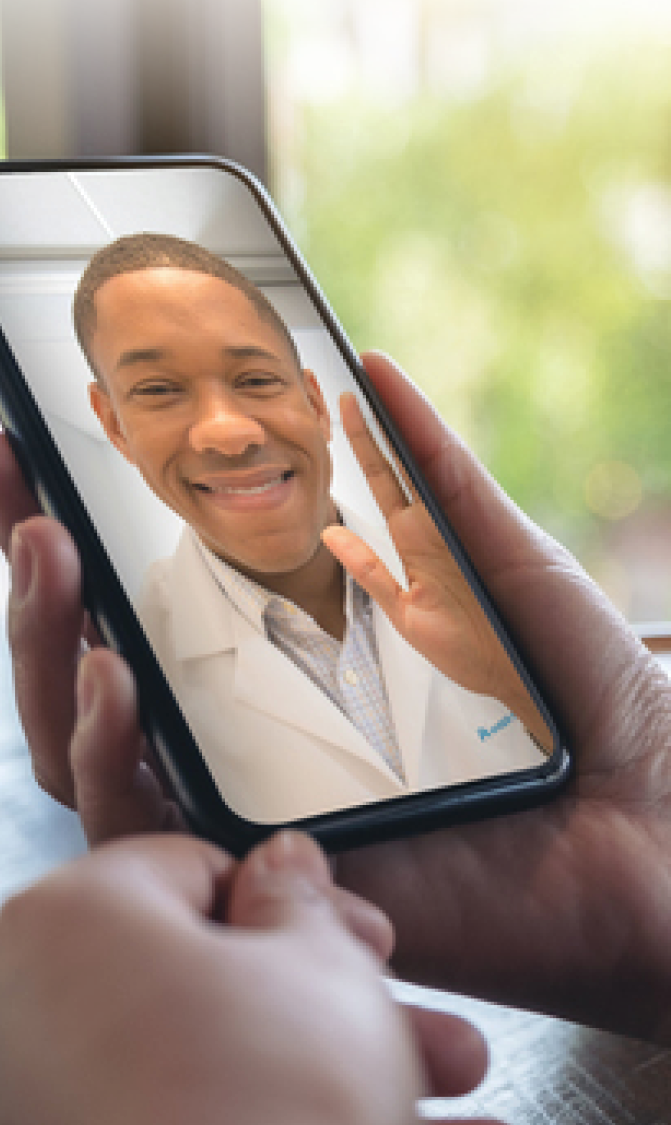 KAISER PERMANENTE MEDICARE HEALTH PLANS
Your care, your way
With Kaiser Permanente, you can get care when, where, and how you  want it.

Video Visits
Connect with your doctor online. It’s convenient, safe,  and secure, and it often doesn’t require a copay.
In person  Same-day  appointments
may be available.
Phone
Schedule a telephone  appointment and get  advice 24/7.
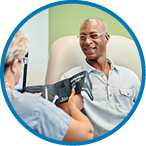 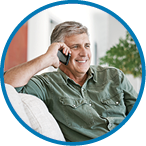 App
Download our app to  schedule appointments,  manage prescriptions,
see test results, and more.
Email
Message your  doctor anytime with
nonurgent questions.
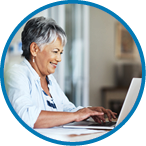 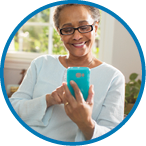 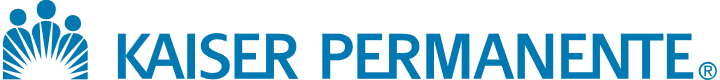 3
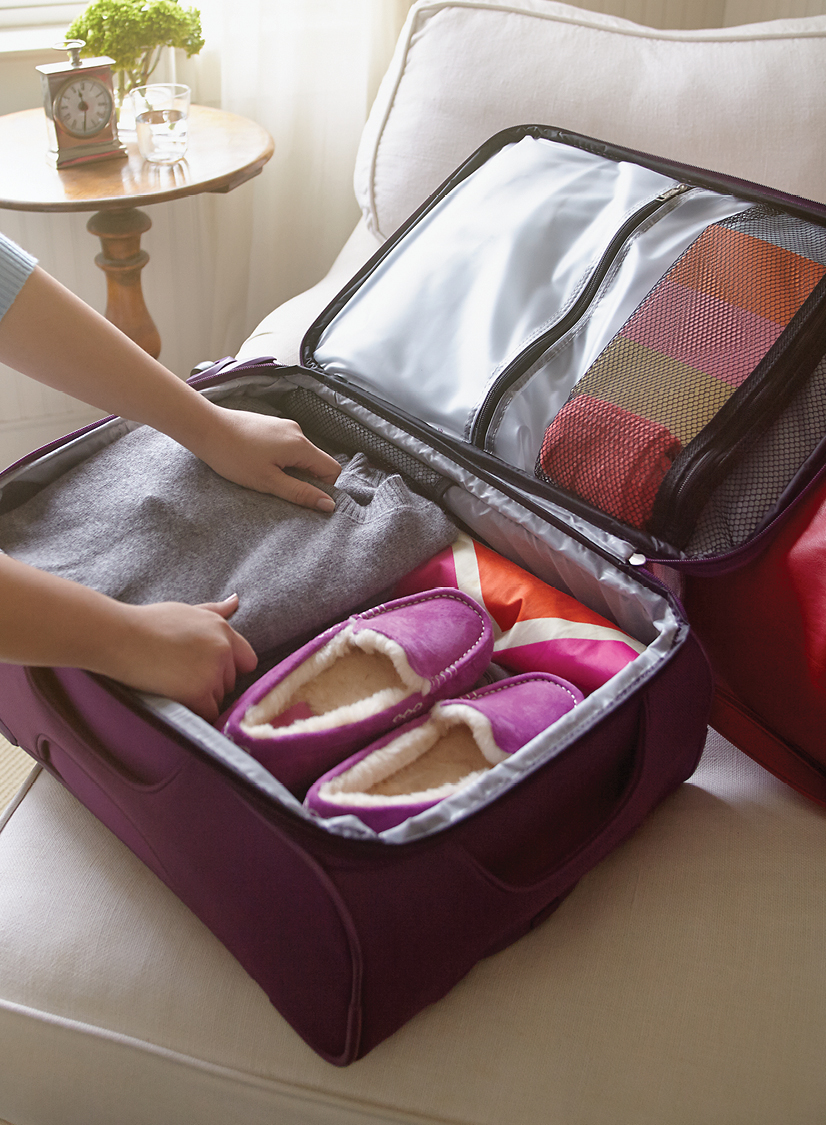 KAISER PERMANENTE MEDICARE HEALTH PLANS
Care while traveling
Since keeping you safe and healthy is our first priority, you’re  covered for emergency and urgent care anywhere in the world. You  can also get urgent care at MinuteClinic® in select CVS and Target  stores when you’re traveling outside a Kaiser Permanente area.

How we make getting care while traveling more convenient:

Our Away from Home Travel Line is available 24 hours  a day, 7 days a week

Visit kp.org/travel — a special section of
kp.org that’s focused on getting care while traveling

You can refill eligible prescriptions early in preparation
for your travel
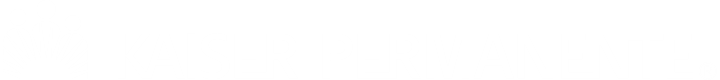 4
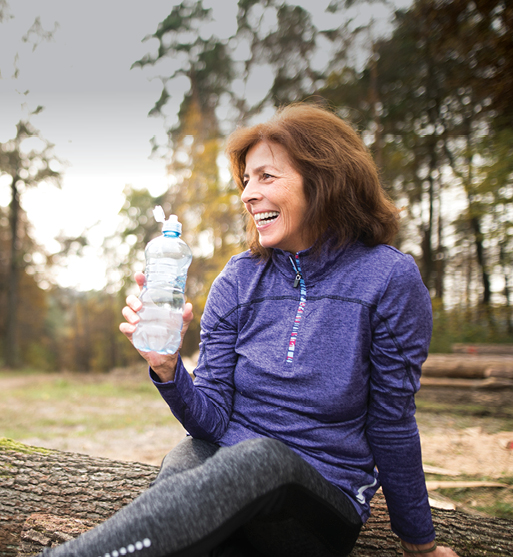 KAISER PERMANENTE MEDICARE HEALTH PLANS
Added support to help you thrive1
Self-care apps, including  Calm and myStrength
On-site health education  classes and support groups2
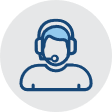 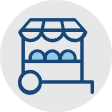 Wellness coaching by phone
Seasonal farmers markets3
Online healthy lifestyle  programs, videos, podcasts,  recipes, and more
Find convenient
Kaiser Permanente care near you at kp.org/facilities
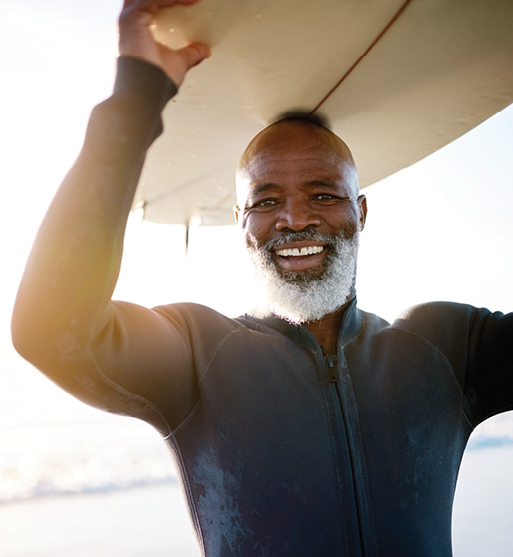 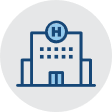 Reduced rates on specialty care  services like acupuncture, chiropractic  care, and massage therapy
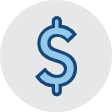 1These services aren’t covered under your health plan benefits and aren’t subject to the terms set forth in your Evidence of  Coverage or other plan documents. These services may be discontinued at any time without notice. 2Classes vary at each  location and some may require a fee. 3Not available in all areas.
5
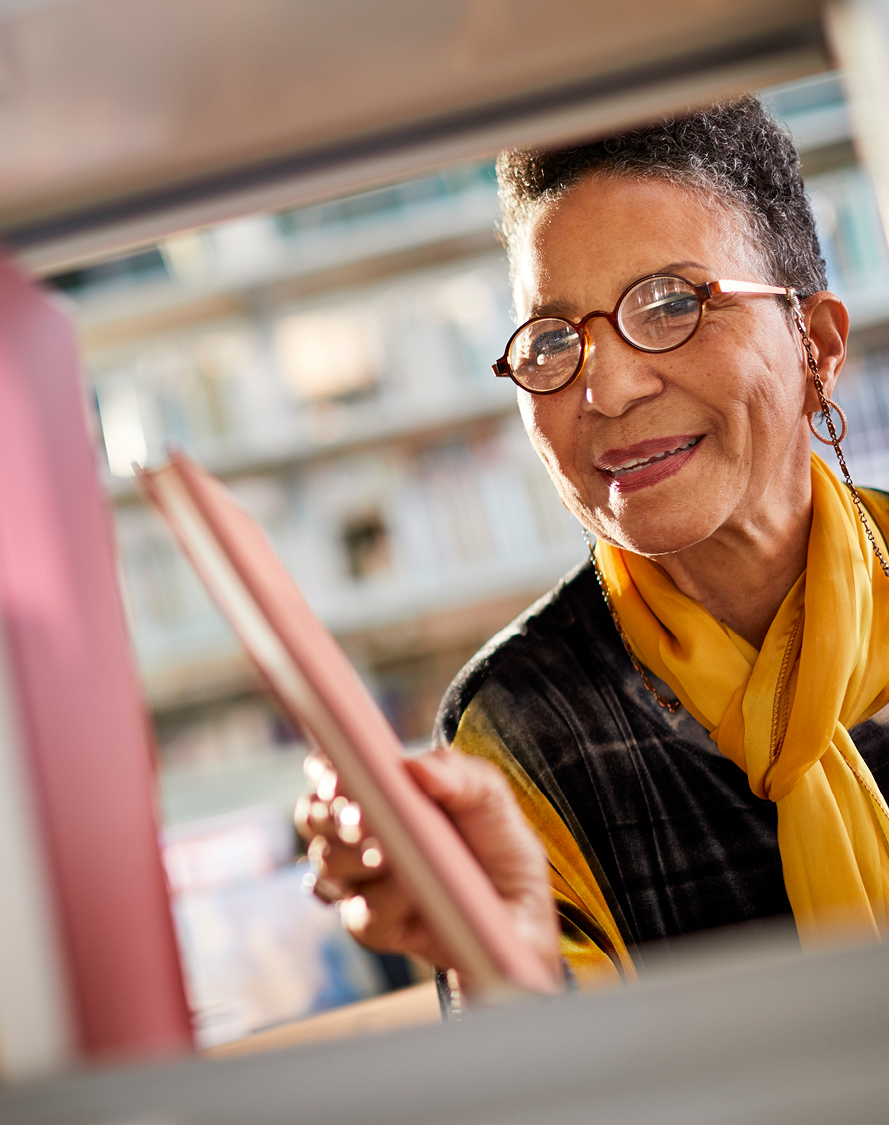 KAISER PERMANENTE MEDICARE HEALTH PLANS
About a Kaiser Permanente  Medicare health plan
A Kaiser Permanente Medicare health plan is a  Medicare Advantage plan for people with Medicare
A Kaiser Permanente Medicare health plan provides  services covered by Medicare (including Medicare  Part D prescription drug coverage)
As a Kaiser Permanente Medicare health plan  member, you get your Medicare benefits through  Kaiser Permanente
The Medicare program pays Kaiser Permanente to  manage health care for people with Medicare (our  Kaiser Permanente Medicare health plan members)
6
KAISER PERMANENTE MEDICARE HEALTH PLANS
High Medicare Star QualityRatings You Can Depend On*
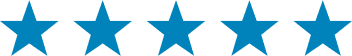 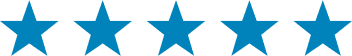 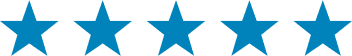 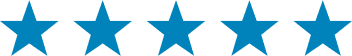 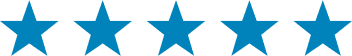 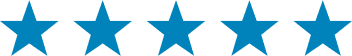 Check out our highly rated* 2023 Medicare health plans at kp.org/medicarestars.

*Every year, Medicare evaluates plans based on a 5-star rating system.
7
KAISER PERMANENTE MEDICARE HEALTH PLANS
Summary of Benefits (1/1/24–12/31/24)
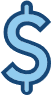 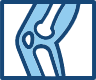 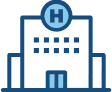 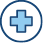 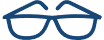 8
KAISER PERMANENTE MEDICARE HEALTH PLANS
More ways to live healthy
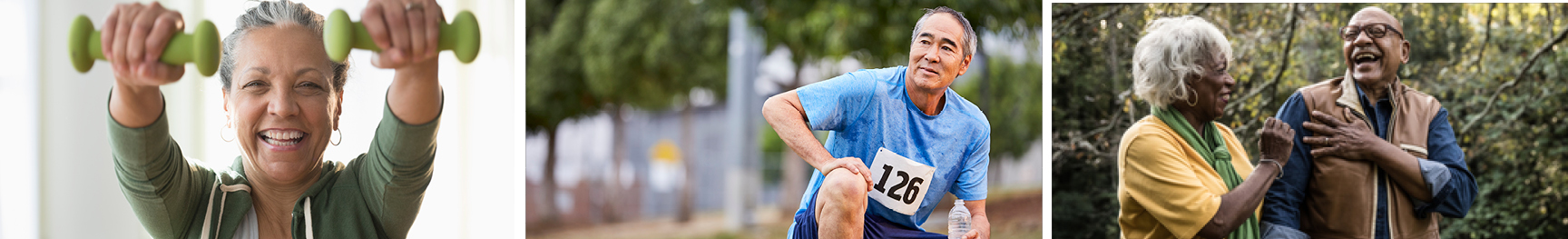 Kaiser Permanente offers additional resources to our members, including:
Silver&Fit® fitness benefit
Meal delivery
Vision benefits
Transportation benefits
9
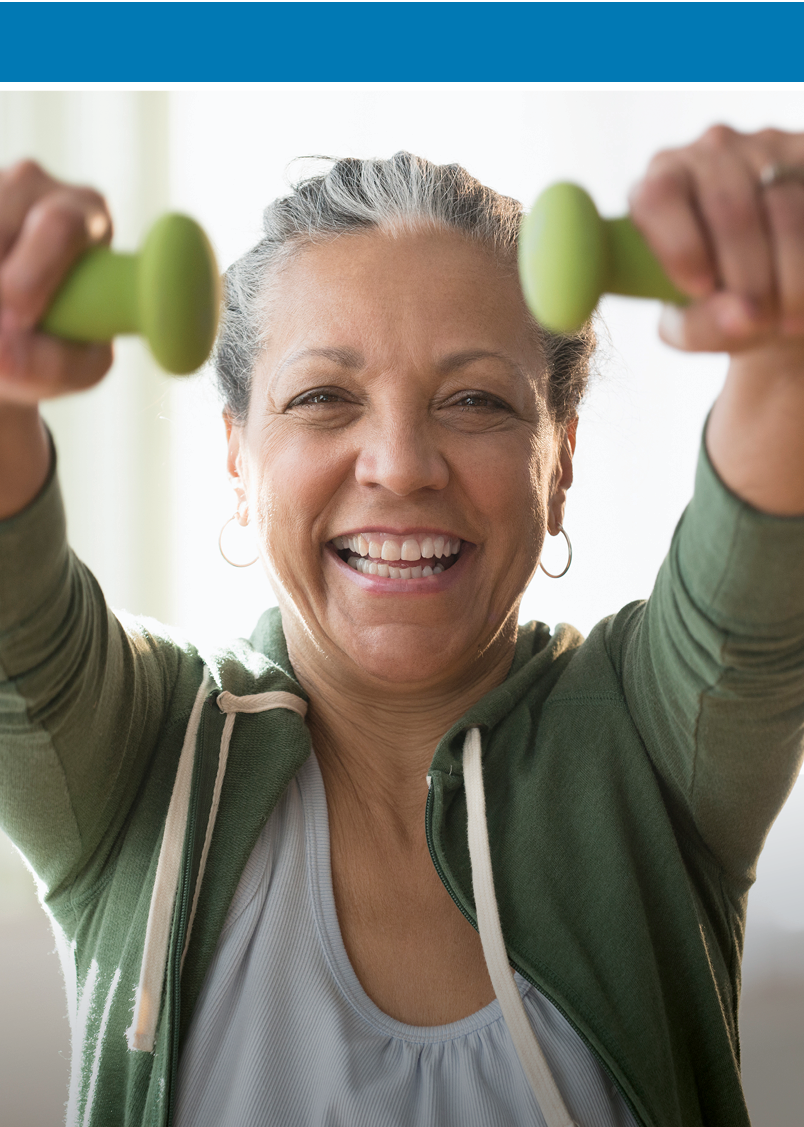 Silver&Fit®
KAISER PERMANENTE MEDICARE HEALTH PLANS
Take advantage of Silver&Fit® Program
Available at no additional cost, the Silver&Fit® Healthy Aging and Exercise Program can help you get active and  stay healthy.


Eligible Kaiser Permanente Medicare health plan members can  receive all of the following:
Fitness facility membership
Home fitness program with over 1,500 online classes
Take part in live, daily classes on Facebook and YouTube
Additional benefits include a resource library, rewards
program, and a quarterly newsletter
Learn more, register, and find a nearby fitness facility at:
SilverandFit.com
The Silver&Fit® Program is provided by American Specialty Health Fitness, Inc., a subsidiary of American Specialty Health Incorporated (ASH). Silver&Fit® is a federally registered trademark of ASH and is used with permission herein.
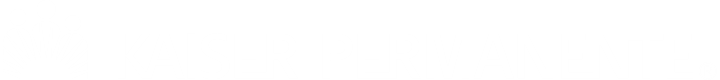 10
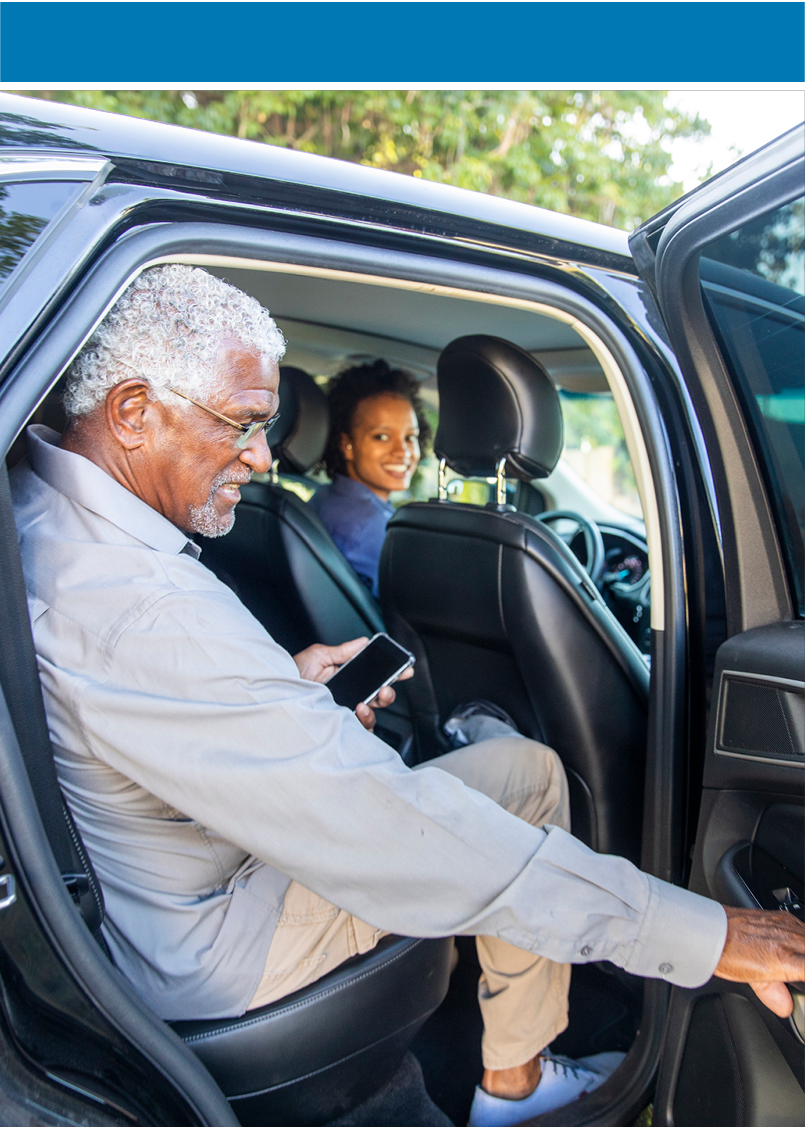 Transportation benefits
KAISER PERMANENTE MEDICARE HEALTH PLANS
Need a ride to the doctor?  Your plan covers that
You can get a ride to and from your doctor visits at no charge.*


You can get a ride for:
Doctor appointments
Medical services, such as labs or X-rays
Picking up medications or medical equipment

Types of transportation available:
Rideshare, taxi, or other private transportation (can accommodate wheelchairs and walkers that collapse
and fit into the trunk)
Wheelchair van or gurney van service available for those who  are unable to sit in a private vehicle for the duration of the ride
*Your plan covers up to 24 one-way trips (50 miles per trip) per calendar year.
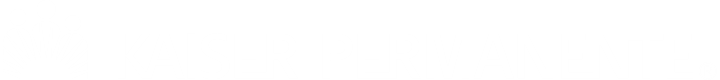 11
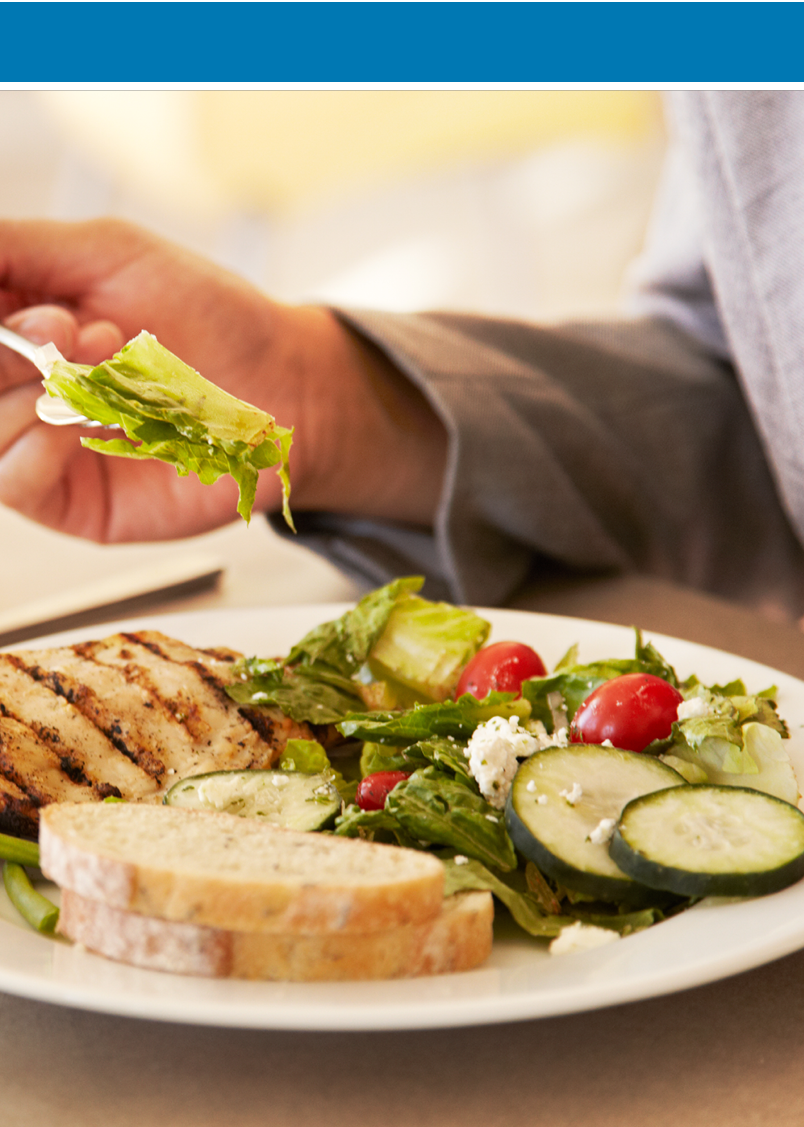 Meal delivery
KAISER PERMANENTE MEDICARE HEALTH PLANS
Get fresh, nutritious meals delivered to  your home at no charge
As a Kaiser Permanente Medicare health plan member, you can  get fresh, healthy meals delivered to your home immediately  following an inpatient stay at a hospital or skilled nursing facility.


How does the meal plan work?
Upon discharge from an inpatient stay at a hospital or skilled  nursing facility, your care team will refer you for meal delivery  to your home
You can choose from over 70 entrées to support your dietary  needs, including heart-healthy, diabetic-friendly, gluten-free,  and more
You can get 3 meals per day for up to 4 weeks, for a total of  84 meals
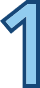 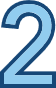 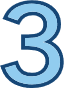 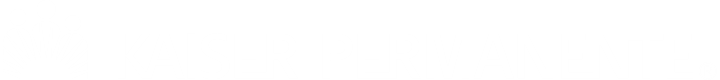 12
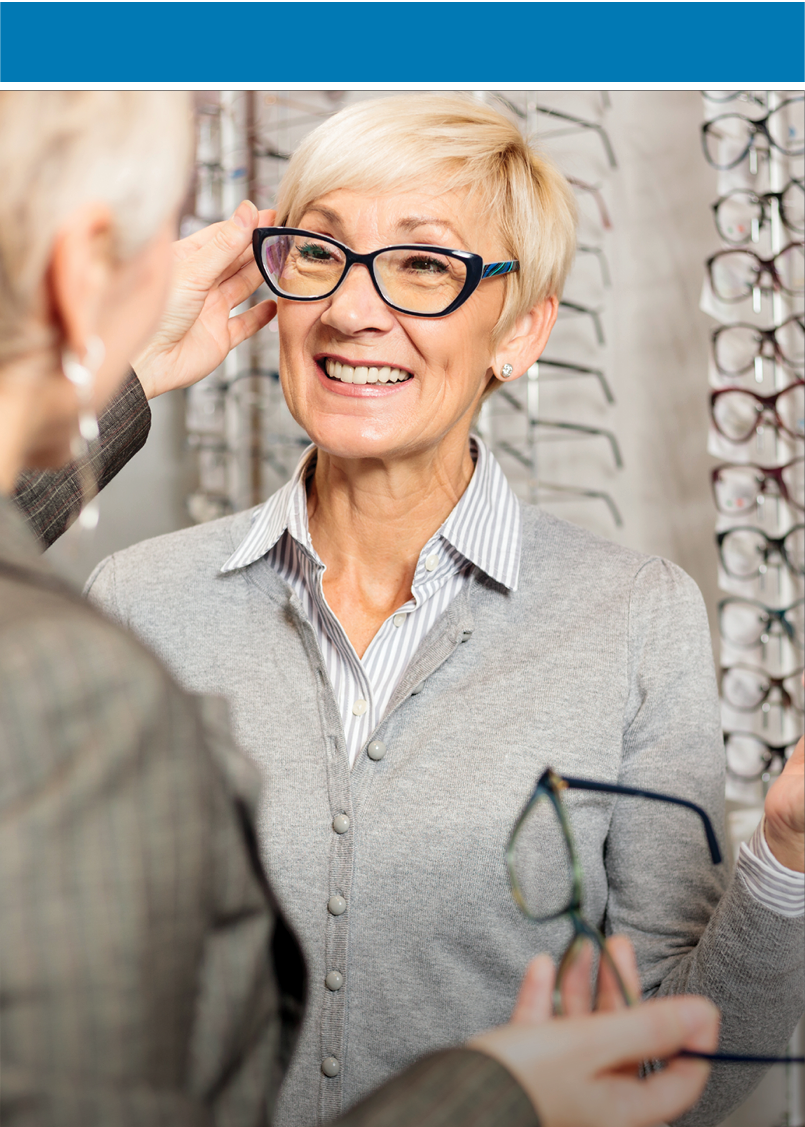 Vision benefits
KAISER PERMANENTE MEDICARE HEALTH PLANS
Focus on a healthier you
Feel your best with vision benefits built right into your
Kaiser Permanente Medicare health plan.


Vision benefits are provided through Vision Essentials by Kaiser Permanente. With locations at most Kaiser Permanente medical offices, Vision Essentials can give eye exams and fill your prescription for eyeglasses or contact lenses in the same building.

Why vision coverage?
It’s important to have your eyes checked regularly to spot minor as well as more serious eye problems
When you see clearly, daily activities such as driving and reading, become much easier
You’ll enjoy better offers on glasses or contacts
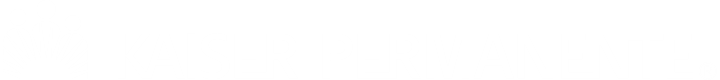 13
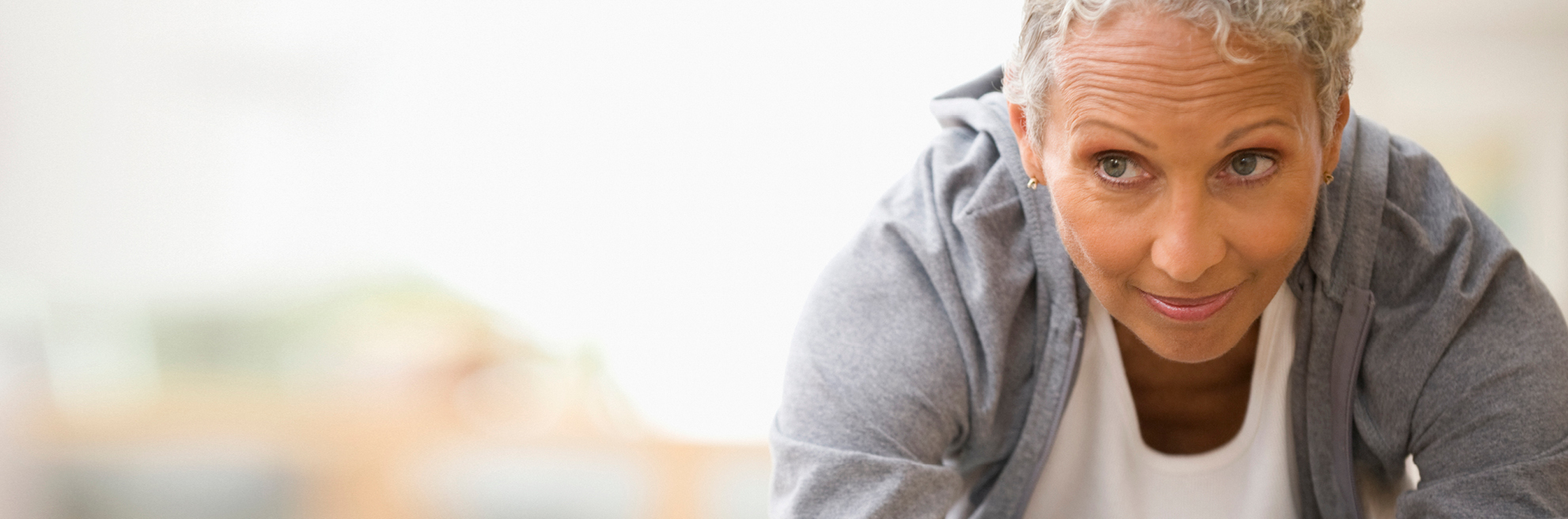 KAISER PERMANENTE MEDICARE HEALTH PLANS
THANK YOU
for your time today!
Questions?
Ask your Kaiser Permanente retiree consultant about our Medicare health plans.
Kaiser Permanente is an HMO plan with a Medicare contract.  Enrollment in Kaiser Permanente depends on contract renewal.
You must reside in the Kaiser Permanente Medicare health plan service area in which you enroll.
March 2022
14